San Joaquin Valley Health & Air Quality II
N
N
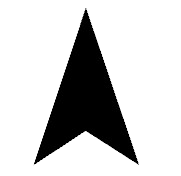 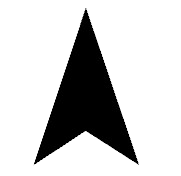 Assessing Urban Heat Island Distribution and its Intersections with Air Quality to Understand Converging Vulnerabilities
High
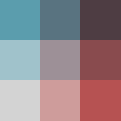 SVI
Study Area
Project Synopsis
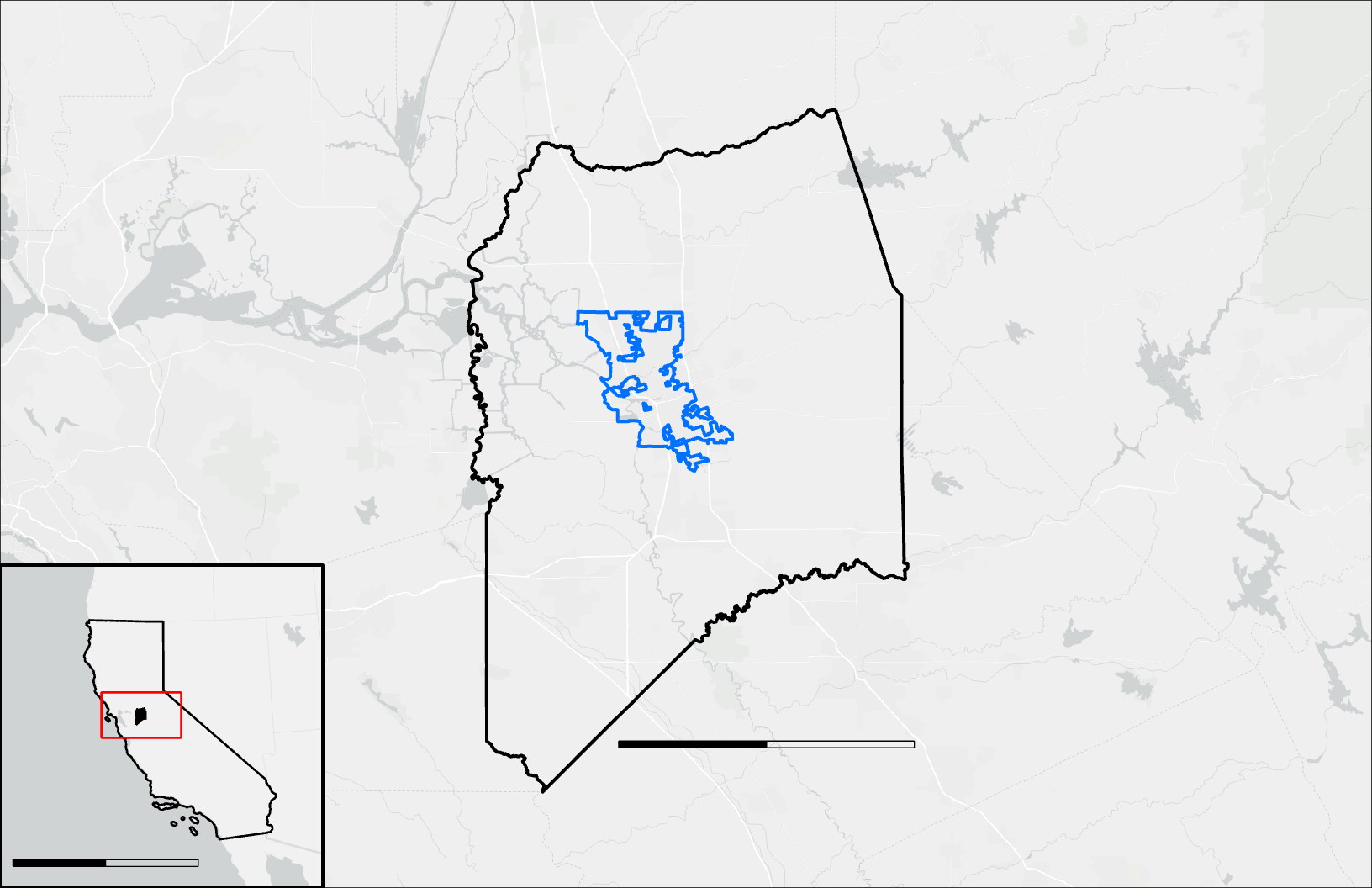 Low
High
Lying within the San Joaquin Valley of California, the city of Stockton experiences Environmental Justice issues that stem from historic disenfranchisement. To address these issues, a local non-profit organization, Little Manila Rising (LMR), partnered with DEVELOP to investigate urban heat and air quality. Our team further expanded LMR’s capabilities of integrating Earth observations in their mission to achieve multi-faceted equity in Stockton by providing a detailed understanding of urban heat and its convergences with air quality.
LST/NO2
Stockton City Limits
OR
San Joaquin County Border
NV
Pacific 
Ocean
Kilometers
CA
Objectives
0
40
20
AZ
Methodology
305
0
610
Kilometers
Produce a social vulnerability index (SVI) based on sociodemographic variables
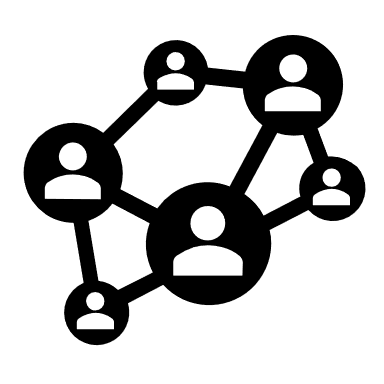 Identify areas of extreme heat within San Joaquin Valley and map them against the socially vulnerable regions
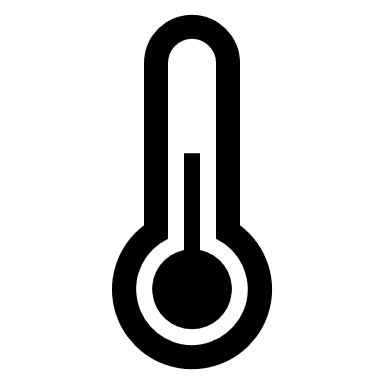 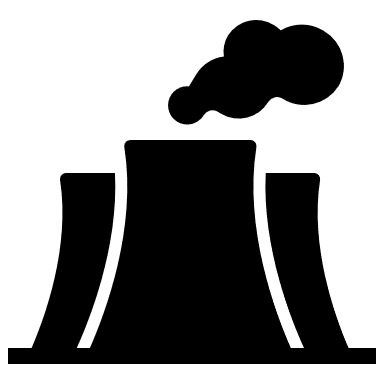 Locate neighborhoods experiencing increased concentrations of NO2, taking note of overlap with our SVI
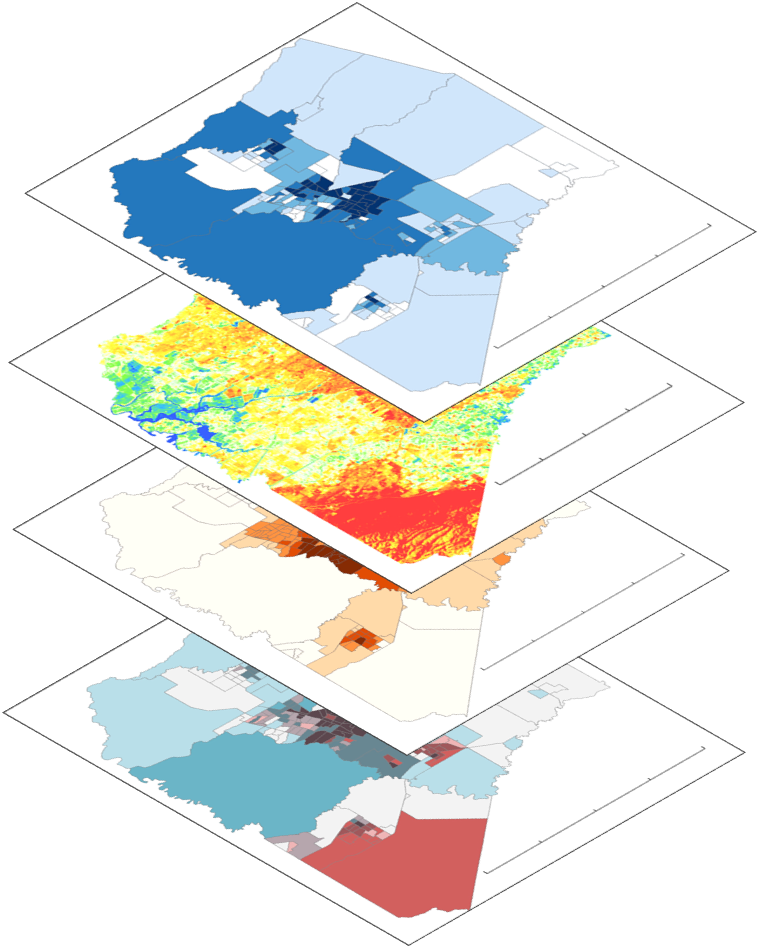 Create a brochure with visualizations and descriptions to help inform the impacted community
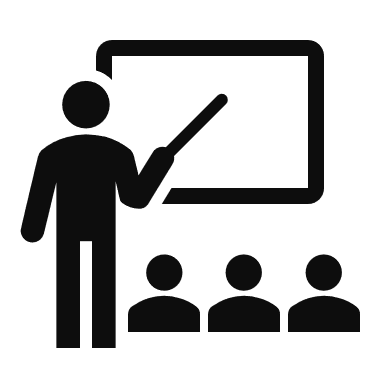 Social Vulnerability Map
Land Surface Temperature Map
Results
0
7.5
15 km
Air Quality Map
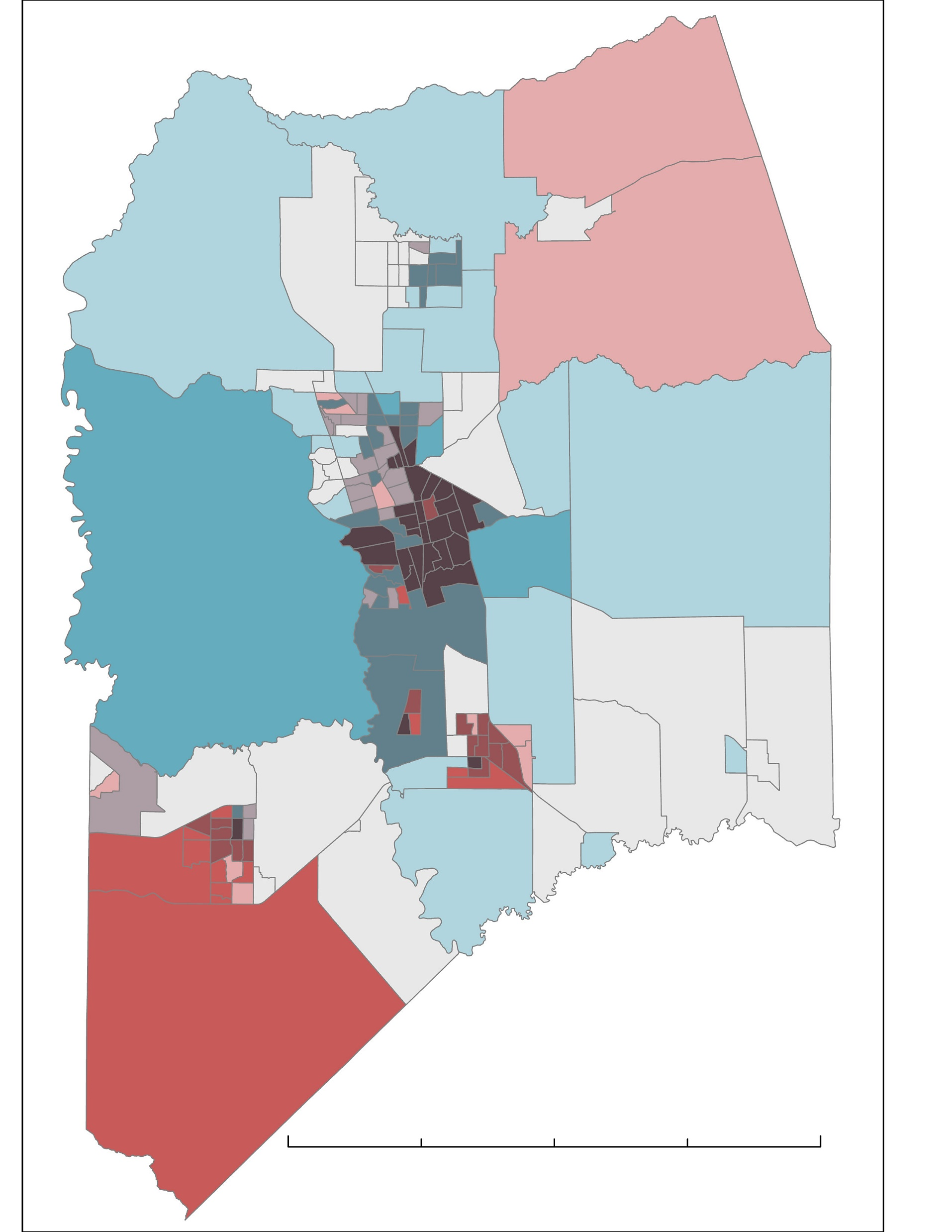 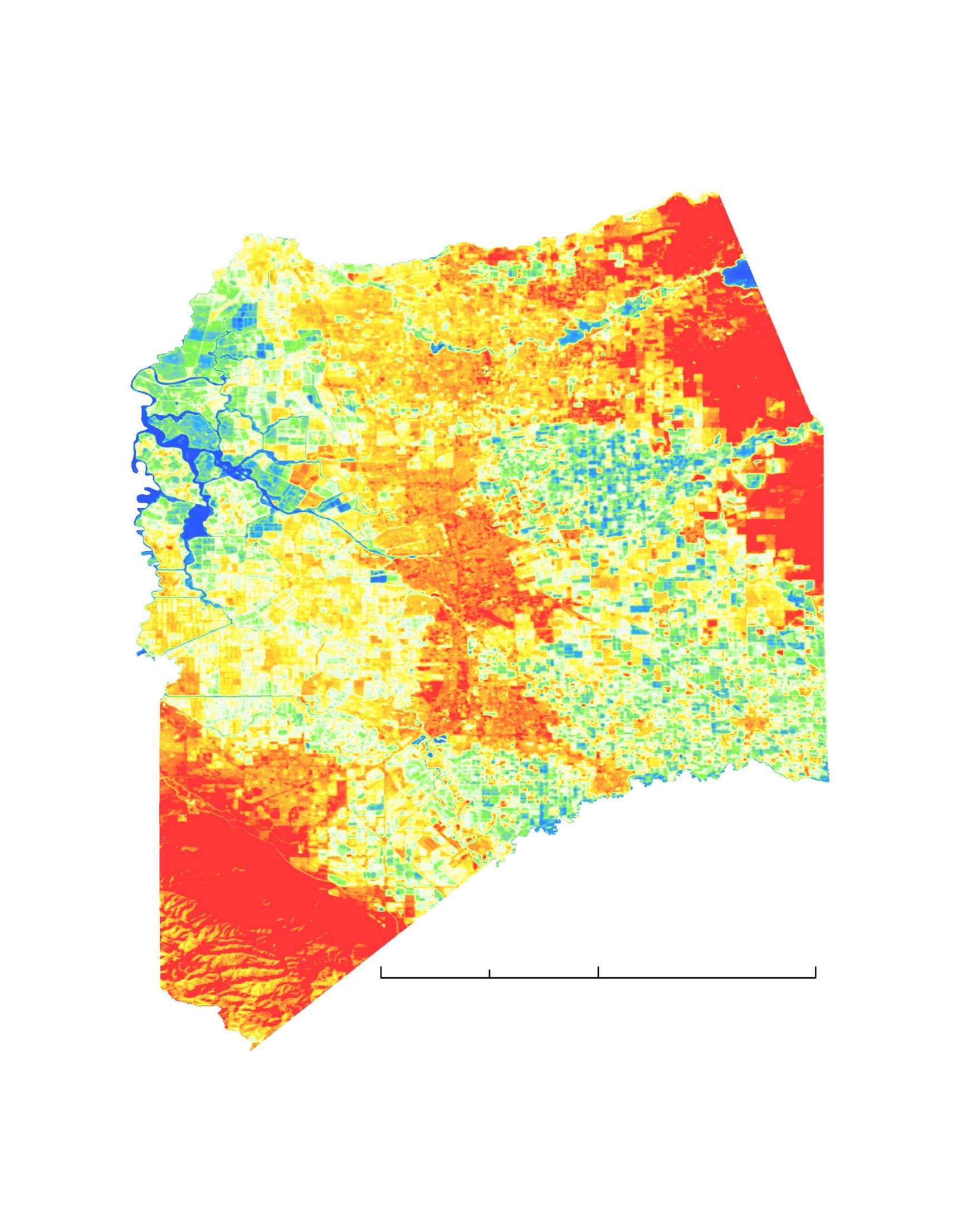 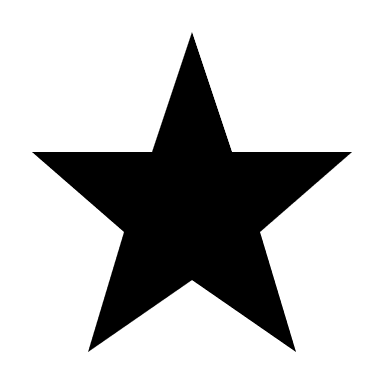 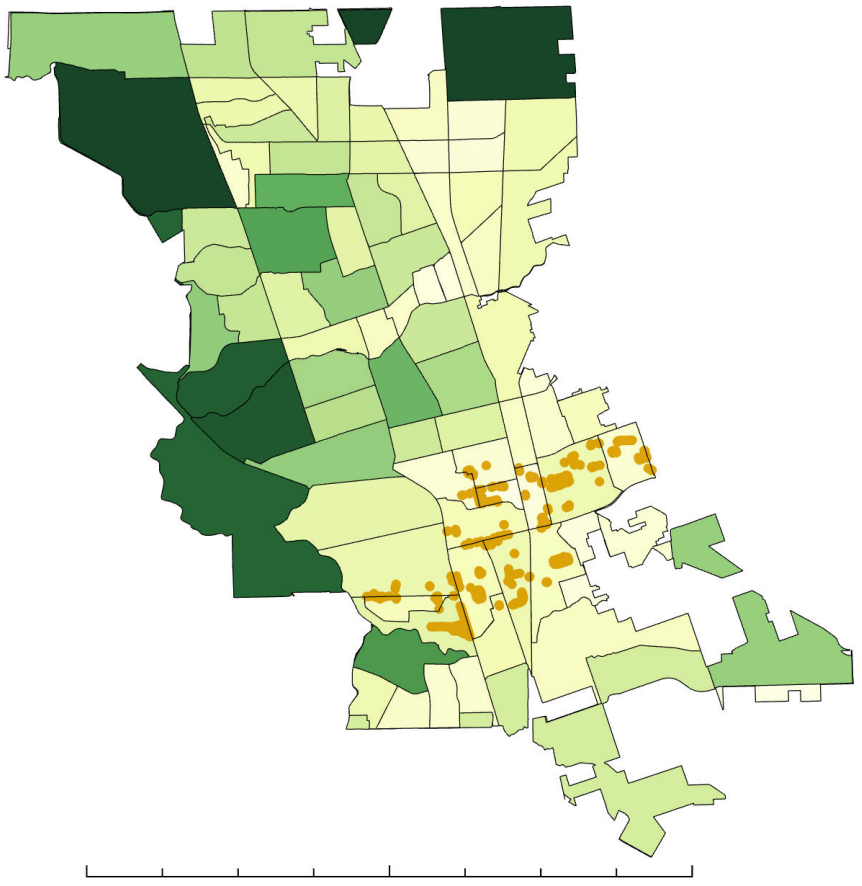 LMR
N
N
60 °C
Land Surface Temperature (LST) Map
Heat and 
Air Quality 
Vulnerability Map
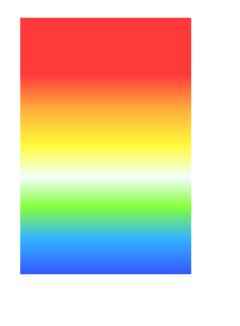 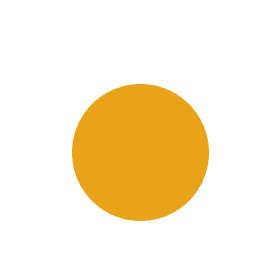 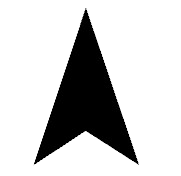 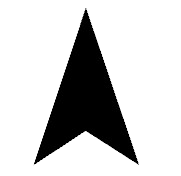 Trees Planted
Heat and air quality vulnerability map that details census tracts that are uniquely susceptible to high heat and poor air quality.
High


Low
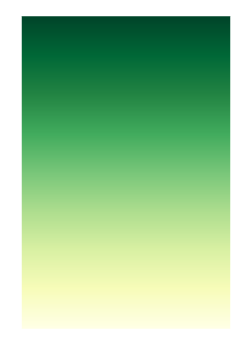 = Stockton
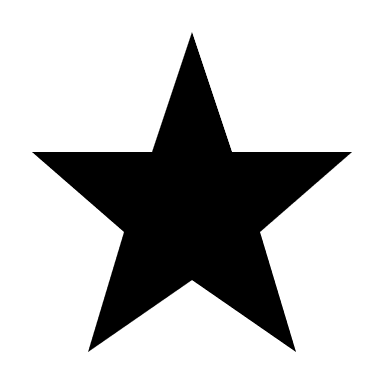 23 °C
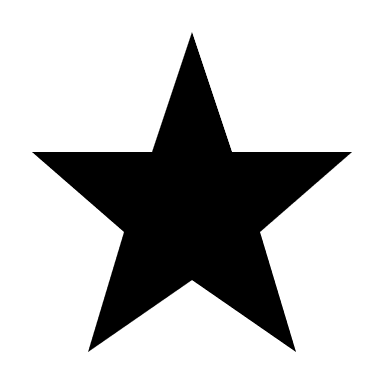 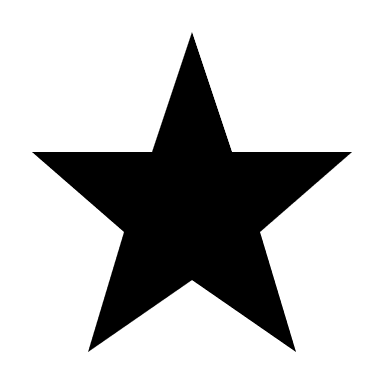 Conclusions
N
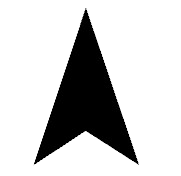 We found that areas with excessive urban development and high social vulnerability experience hotter land surface temperatures. 
NO2 concentrations are typically higher along major roadways and urban areas, coinciding with the elevated land surface temperatures.
Residents of Stockton experience converging heat and air quality disparities more than other areas in San Joaquin County.
LMR has planted trees in areas that contain very low tree canopy cover.
20
40 km
0
0
20
40 km
Project Partners
Earth Observations
Little Manila Rising
Acknowledgements
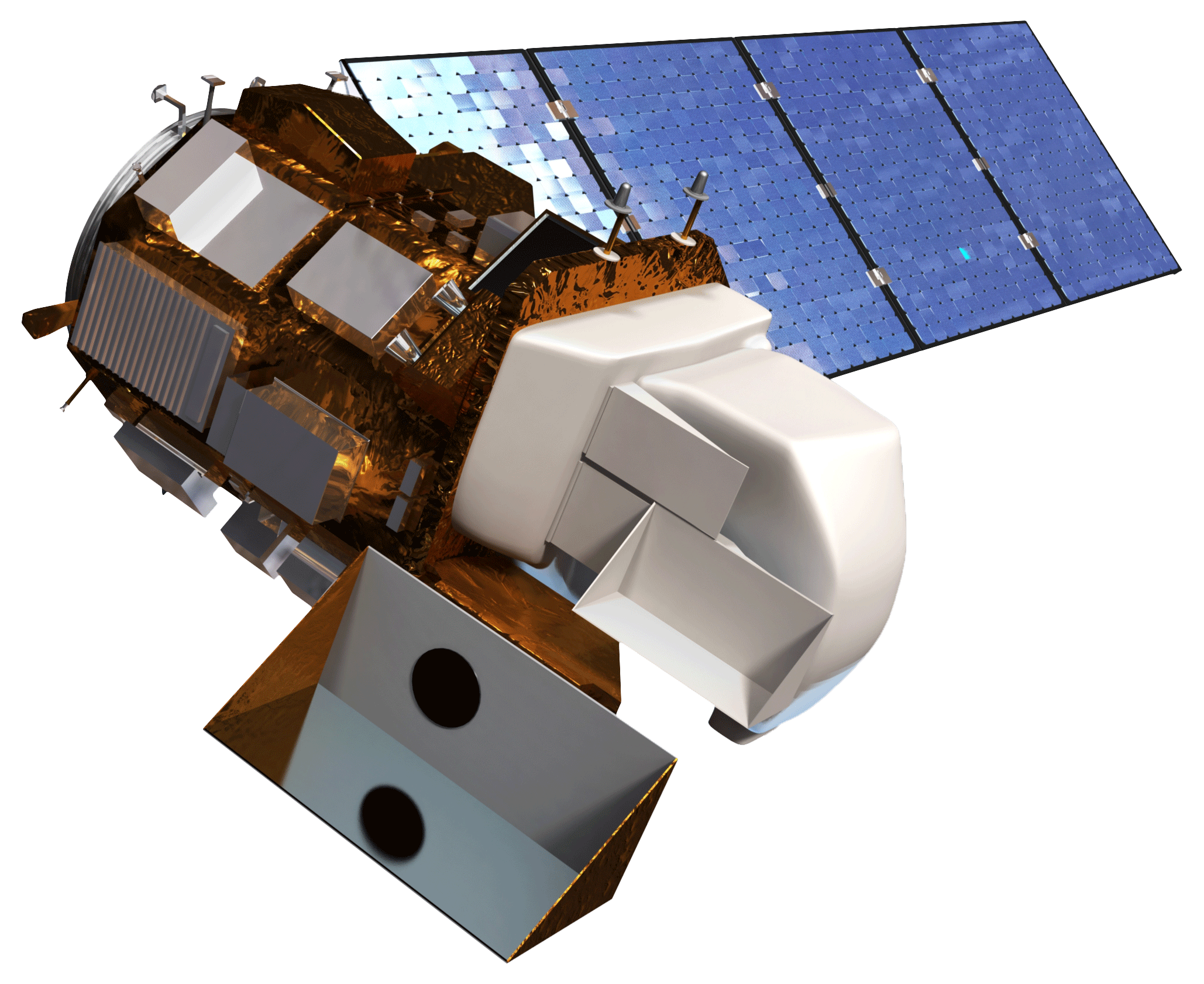 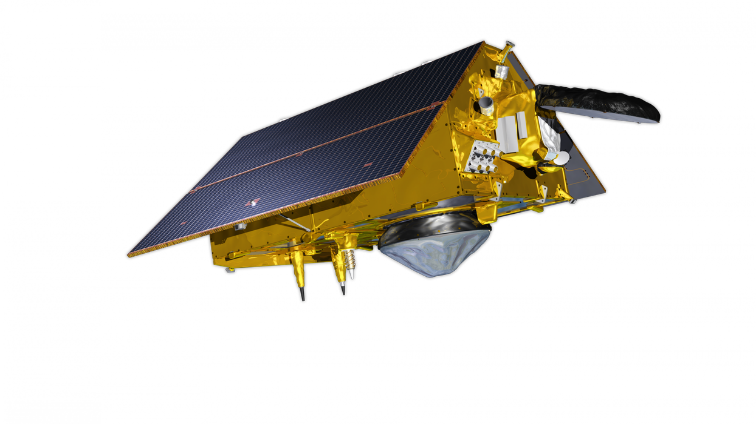 Our sincerest gratitude to Dr. Morgan Gilmour, Dr. Joshua Dimon, Dr. Xia Cai, Dr. Kenton Ross, Dr. Juan Torres Perez, Lisa Tanh, Gloria Alonso, Maya Hall, and Lauren Webster. Their advice, constructive feedback, time, and excitement for this project along the way has been very much appreciated. 

Thank you to Jonathan Szeto, Jasper Beardslee, Piper Christian, Bethany MacCarter, and Alma Quintero for all their hard work in the first term of this project.
Landsat 8 TIRS
Sentinel-5 Tropomi
Team Members
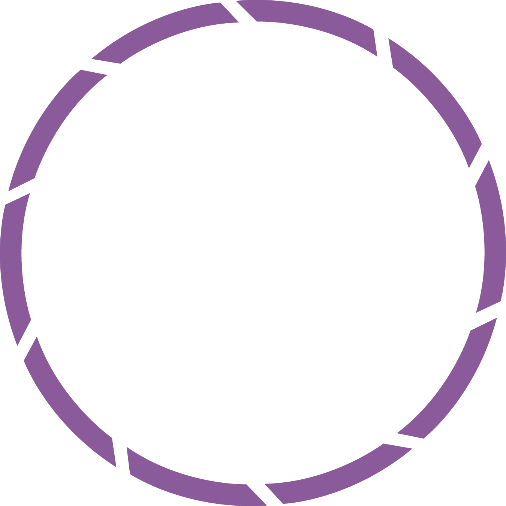 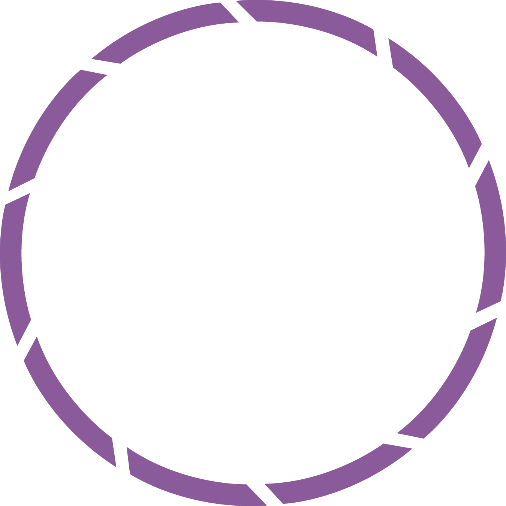 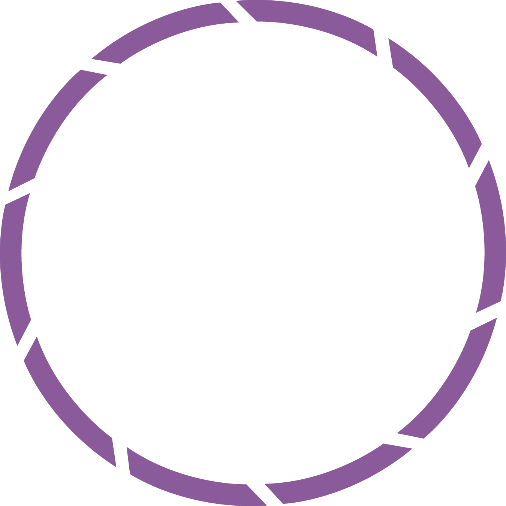 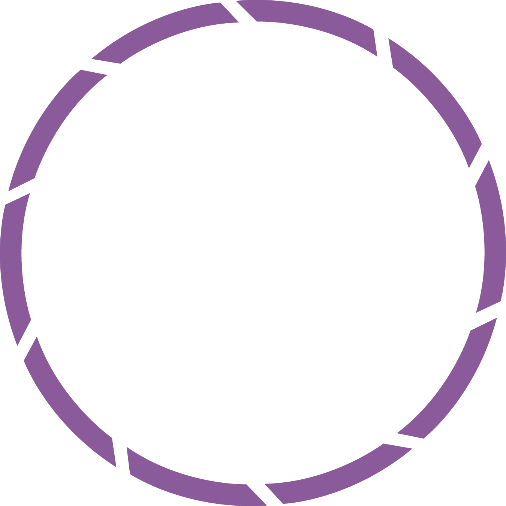 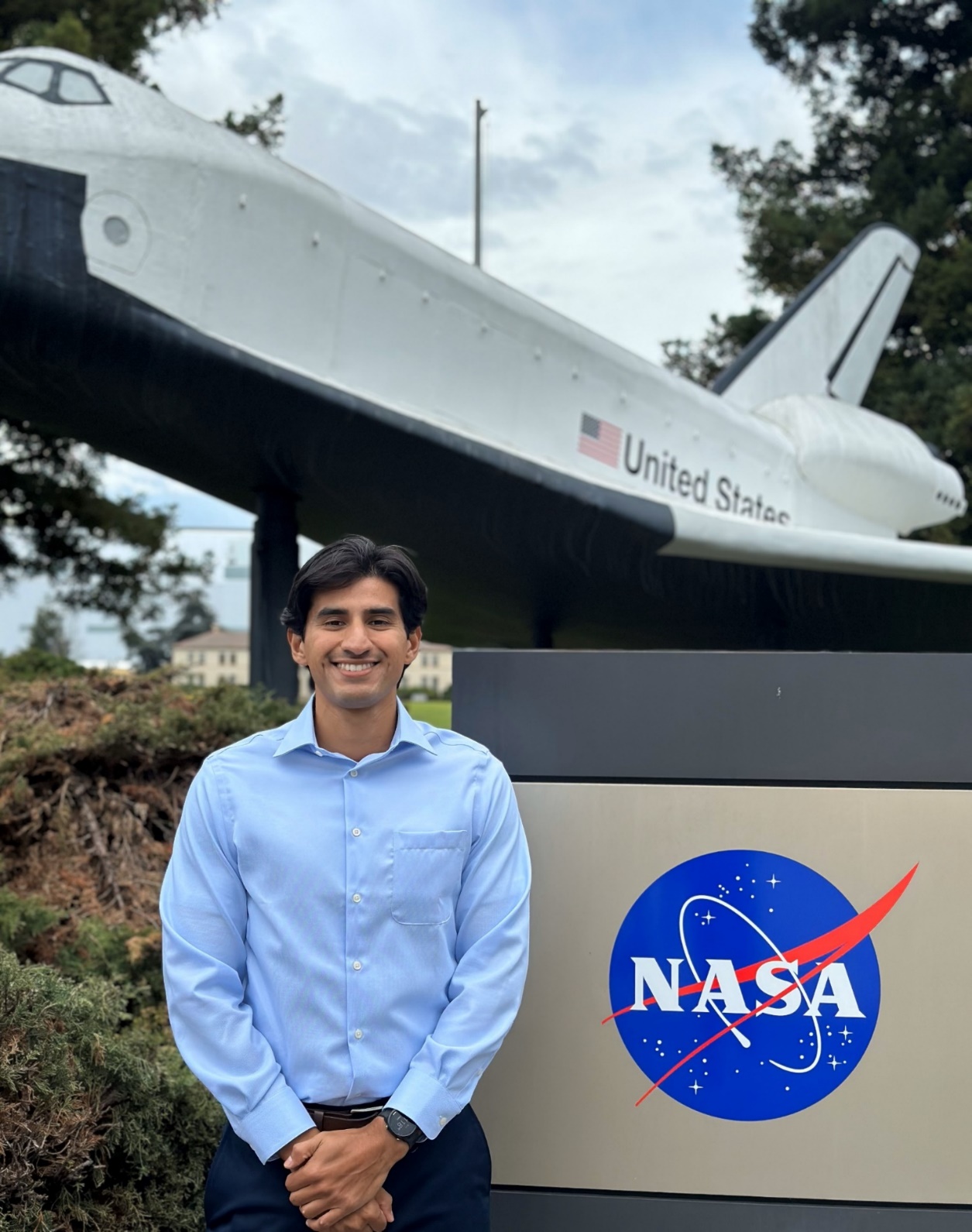 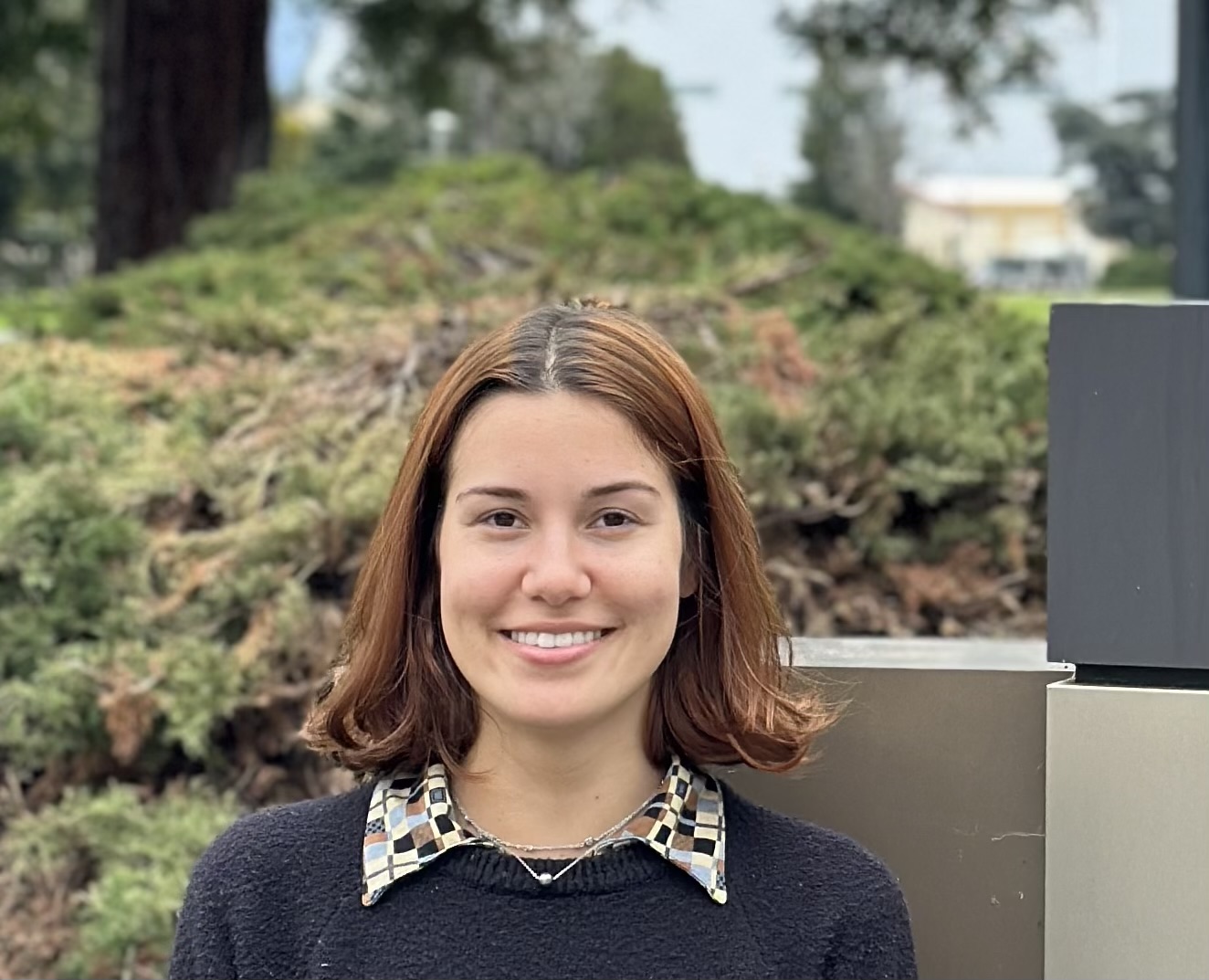 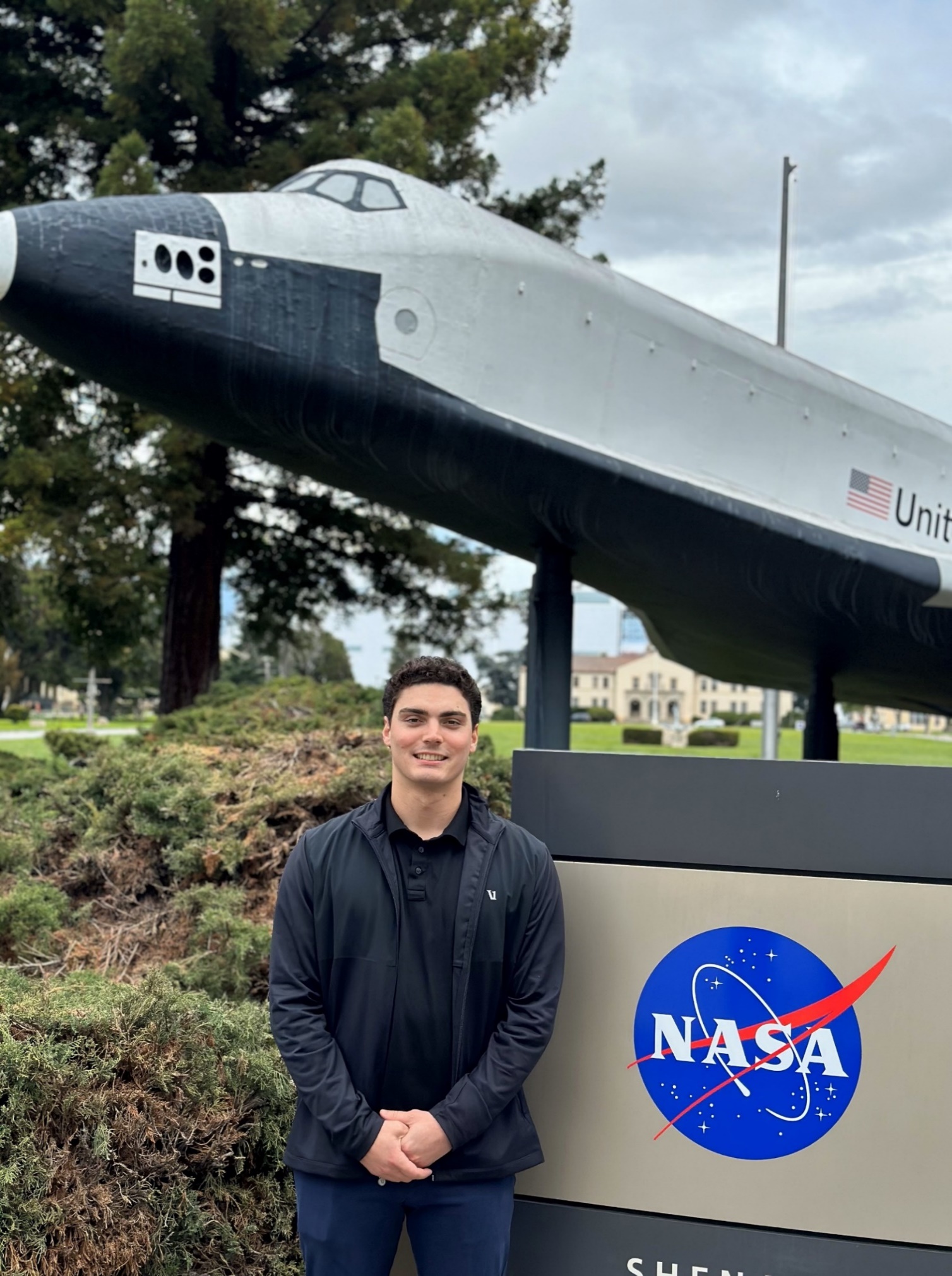 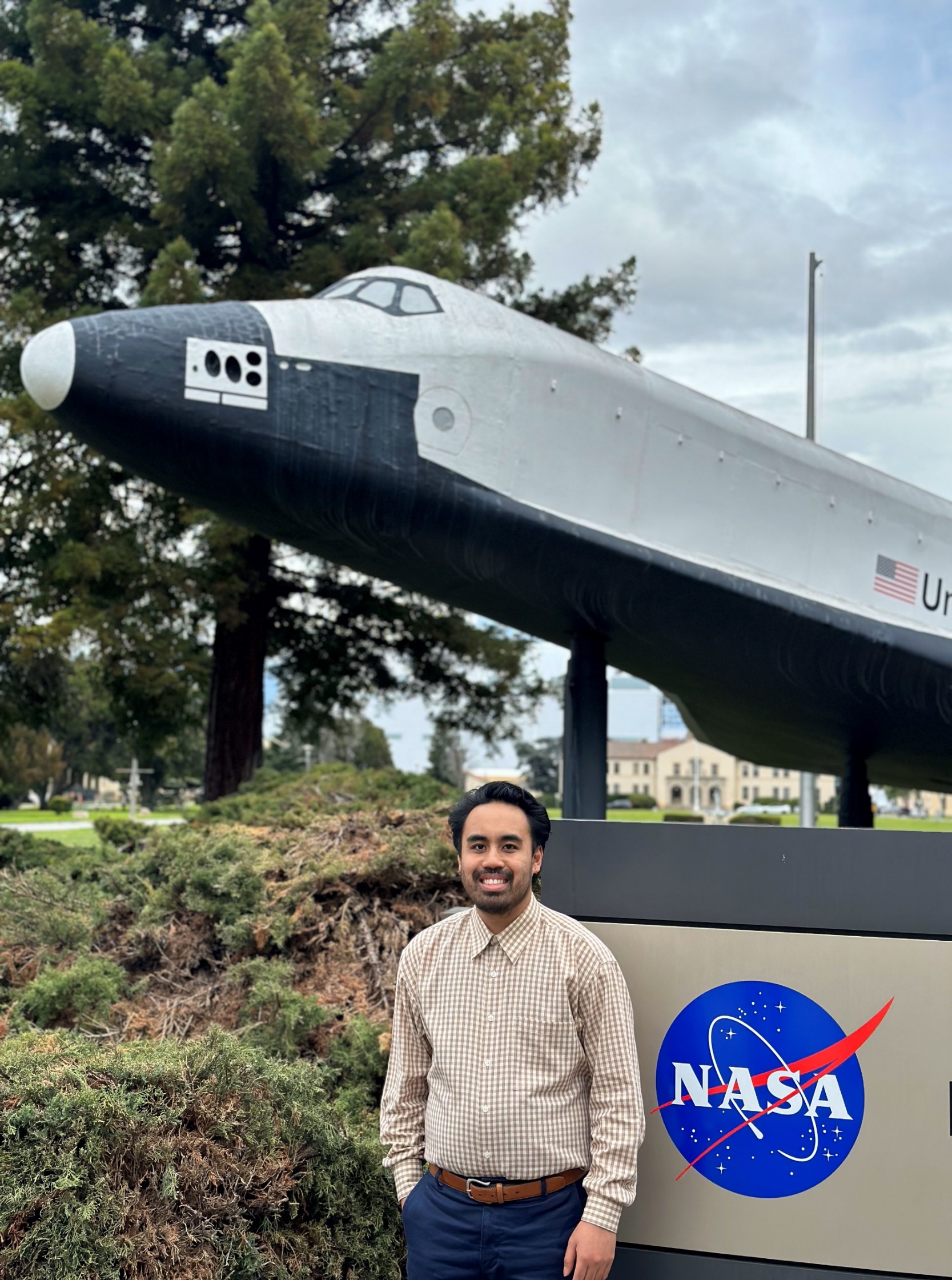 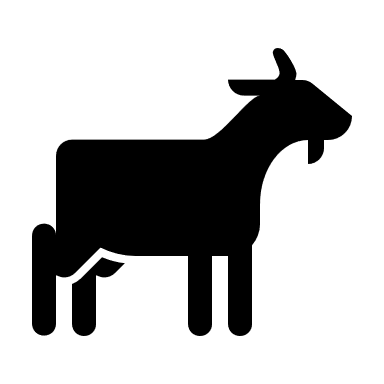 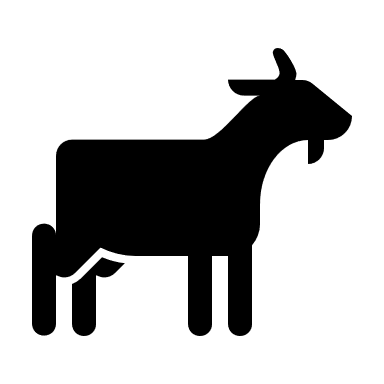 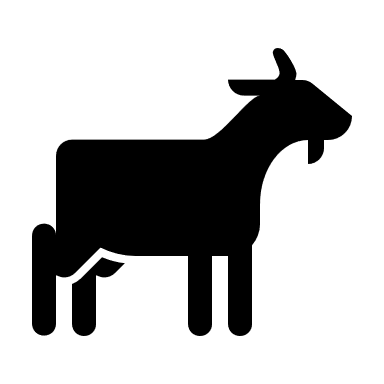 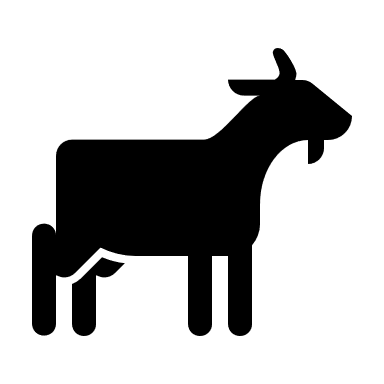 Gabriela Colombo
Carlo Gomez
Tyler Padua
Shea Rousseau
Project Lead
California – Ames | Spring 2024